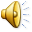 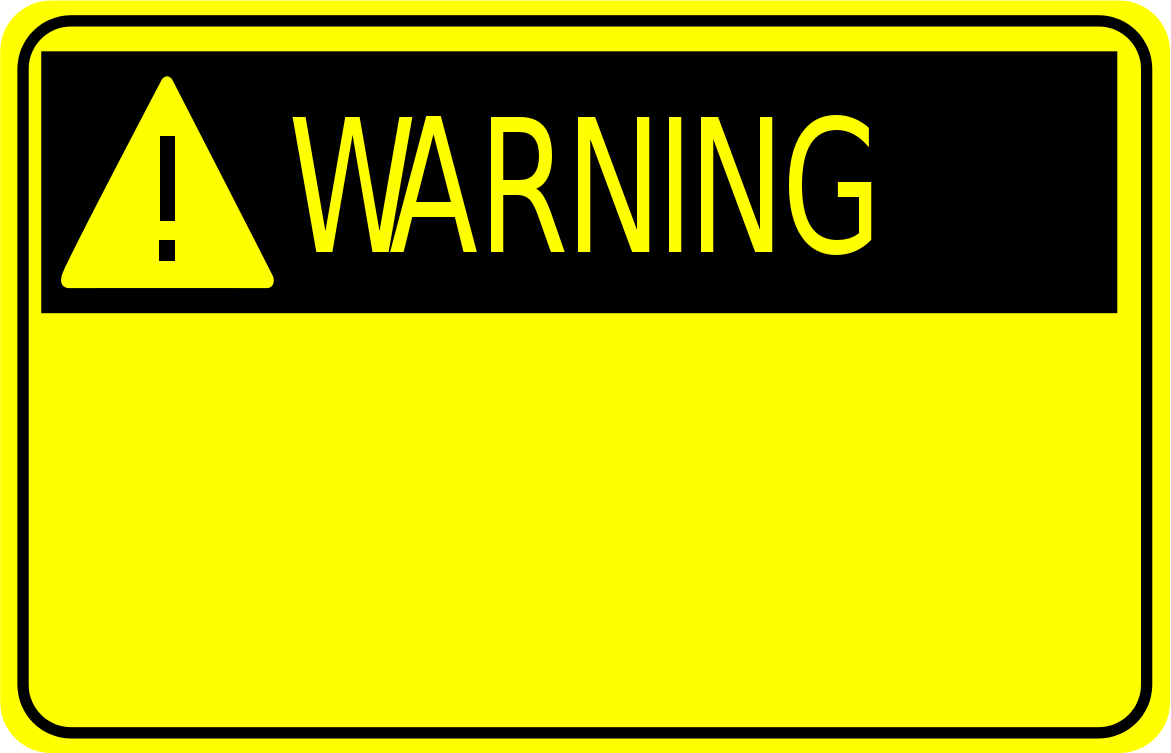 W I L D    A N I M A L S
be aware of different kind of 
fauna and flora species
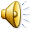 We would like you to present our comparison of fauna and flora of the most forested country in Europe i.e. Finland with Poland.
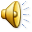 FINNISH FAUNA
The Finnish Forest Reindeer is a rare and threatened subspecies of reindeer native to Finland. They are distinct from the semi-domesticated Northern reindeer in their larger size and preference for dense boreal forest habitat, where they are rarely seen by humans. They migrate across the long Russo-Finnish border.


The Moose is the largest extant species in the deer family. In Europe, moose are currently found in large numbers throughout among others in Sweden, Finland and Norway. They usually shelter in dense forest during the daytime, feeding on forest plants. Each autumn between 35,000 and 50,000 moose are shot by licensed hunters around Finland.
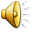 The Lynx is a medium – sized wild cat. According to a 2009 estimate, there are 2200-2300 in Finland and there has been a steady increase in numbers since 1991. In the forest during winter and spring, when there is very little fresh snow covering each night, we can identify tracks of the lynx close to the rural areas and forests in Sipoo.


The Wolverine is an arctic loner, a solitary and rare mammal which is active all year around. It is found primarily in remote reaches of the Northern boreal forests. The wolverine has a strength out of proportion to its size, with the documented ability to kill prey many times larger than itself.
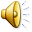 POLISH FAUNA
The Wolf has been protected throughout Poland since 1998. Now, according to official data, there are about 600 - 700 wolves in whole Poland. Studies conducted in Poland reported that wolves require large areas to function. In the Białowieża Forest wolf pack territories can cover 200-300 km2 . 


The Red Deer is one of the largest deer species. In Poland there are more than 1 78 000 individuals. Adult males weigh about 220 kg. Antlers are shed every winter and grow again in spring; at the age of 10 deer have got the biggest antlers. Red deer nearly went extinct in the region in the 18th and 19th centuries.
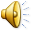 The European Bison is one of two extant species of bison. Currently in Poland there are more than 1000 bisons. Adult males can weigh up to 920 kg. The duration of pregnancy is about 260 days and young bisons are born during spring. Bisons eat mostly plants from forest ground, and spend 80% of their life for grazing.


	The Alpine Marmot is a ground squirrel that lives in the Tatra Mountains of southern Poland. Marmots are herbivores and will eat almost any available vegetation to get by. They have a trait of standing on their hind legs to survey their surrounds for enemies. When disturbed they emit a piercing warning whistle, and are often heard but not seen.
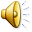 FINNISH FLORA
Reindeer lichens are abundant in dry Scots pine forests. There are several different species of reindeer lichens. The reindeer often eats all the lichen from the trees in northern Finland during winter. In old spruces and pines they are so high that the reindeer can’t reach them.
The cloudberry, known in Finnish as lakka or hilla is a perennial herb that grows in bogs. Cloudberries grow in all parts of Finland, but are most abundant in the regions of Kainuu. Cloudberries mostly grow in natural bogs, but can also be found along the sides of new forest ditches.
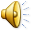 FINNISH MUSHROOMS
Yellow, funnel-shaped chanterelles are among the most popular mushrooms with pickers. Two related species, the black horn-of-plenty and the yellowfoot are also delicious fried in butter, or in soups, sauces or pies.
Ceps are bigger and easier to spot, but must be picked quickly before they become infested with grubs.
Russulas, milkcaps and many other edible fungi are also picked by Finnish families to use in salted preserves.
Finnish nature is also home to lethally poisonous species of mushrooms especially white mushrooms and species growing from tree stumps.
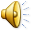 POLISH FLORA
The Bugle is a common herb that grows in large clumps. Its flowers are deep purple - blue and are arranged on flower stalks that narrow to a point. Bugle is found in damp, broadleaved woodlands and other shaded habitats, and in damp meadows. 



The Lily of the valley - scientific name is a sweetly scented, highly poisonous woodland flowering plant that is native throughout the cool temperate for example in Poland. Lily of the valley is a herbaceous perennial plant that forms extensive colonies by spreading underground stems called rhizomes.
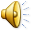 POLISH MUSHROOMS
In Poland, where the very strong tradition of the mushroom hunting exists, mushrooms growing wild in forests are collected from time immemorial.
The most popular are yellow-orange chanterelles and incredibly fragrant ceps  are recognised as one of the noblest. 
Boletus badius are common in spruce and pine forests and occasionally grows also under oak, beech and chestnut tree. 
The carrot-colored and nutty milk cap mushrooms are rare and highly prized for their taste. 
Some mushroom eaters love the big and flat parasol mushrooms, the sticky suillus. Some also recommend the slim armillaria mellea - honey fungus that grow on the trees.
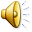 GOOD TO KNOW
FINLAND
	
	The Finnish concept of ‘Everyman’s Right’ means that you can walk freely in the forest. Nature offers us mushrooms, berries and wonderful fresh air as we gather the gifts of the forest.
	

	POLAND
	
	The 380,000-acre (150,000-hectare) Białowieża Primeval Forest in Poland is Europe’s last ancient forest and home to 800 European bison, Europe’s heaviest land animals.
THANK  YOU  FOR YOUR  ATTENTION



Monika Różańska, Gabriela Struk, Natalia Szmyt
Liceum Ogólnokształcące im. ONZ w Biłgoraju
Klasa II E